Тема 4. Оцінювання та атестація персоналу
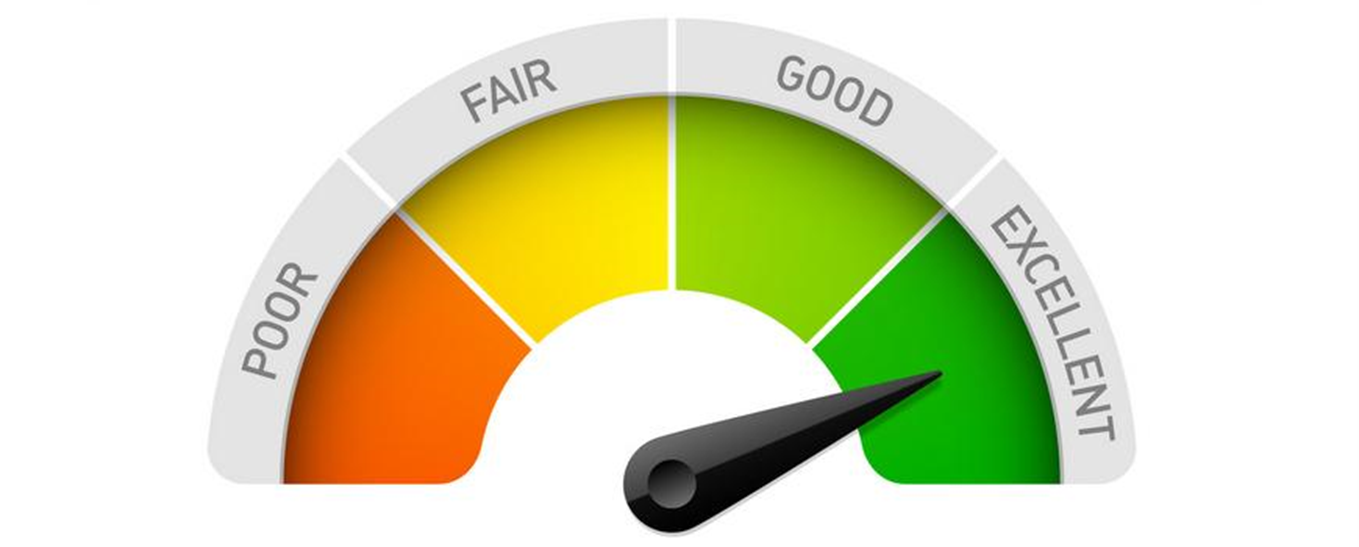 4.1. Ділове оцінювання персоналу: сутність, види, методи.
Ділове оцінювання персоналу — це цілеспрямований процес встановлення відповідності якісних характеристик персоналу вимогам посади або робочого місця.

Задачами ділового оцінювання є:
вибір місця в організаційній структурі та встановлення функціональної ролі оцінюваного працівника;
розробка можливих шляхів удосконалення ділових або особистісних якостей працівника;
визначення ступеню відповідності заданим критеріям оплати праці та встановлення її величини;
встановлення зворотного зв’язку з працівниками з професійних, організаційних та інших питань;
задоволення потреби працівників в оцінюванні власної праці та її якісних характеристик.
Принципи оцінювання персоналу:

Об’єктивність; 
Гласність;
Оперативність
Систематичність;
Демократизм; 
Єдність вимог оцінки для всіх працівників;
 Формалізованість процедури оцінки;
Обов’язковість та загальність;
Результативність та підтримка престижності оцінки; 
Орієнтація на перспективу.
Виділяють такі види ділового оцінювання персоналу:
оцінювання кандидатів на вакантну посаду 
поточне періодичне оцінювання працівників підприємства.
Поточне періодичне оцінювання працівників складається з таких етапів:
1.	Оцінювання результатів роботи і показників, які визначають ступінь їх досягнення.
2.	Аналіз динаміки результативності праці та стану показників, що впливають на досягнення результатів.
За направленістю методи ділового оцінювання розділяють на такі групи:
Якісні.
Кількісні.
Комбіновані.

Найбільш поширеними методами оцінювання є такі:

Метод компетенцій;
Рейтингові  шкали;
Управління за цілями;
Рейтингові методи;
Порівняльні методи;
Атестація;
Метод «360 градусів»;
Психодіагностичні методи.
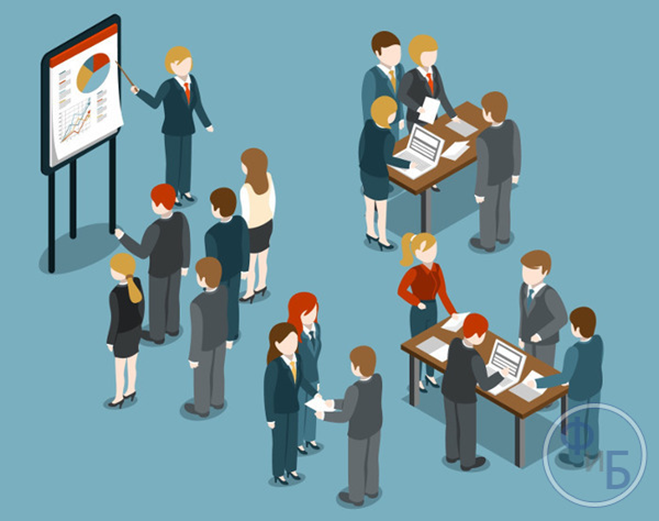 Для визначення конкретної величини оцінки персоналу використовуються такі методи:
шкалування;
альтернативного ранжування;
анкет;
попарного порівняння;
примусового розподілення;
еталону;
заданої бальної оцінки;
матричний метод;
ситуативної оцінки;
оцінка рівня досягнення цілей.
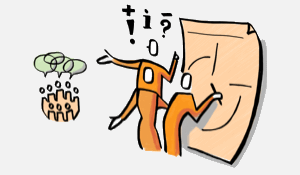 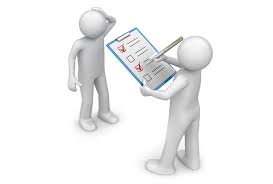 Процес оцінювання персоналу :
1. Постановка мети та основних завдань проведення оцінювання персоналу, вибір критеріїв та методів оцінювання.
2. Підготовка проведення оцінювання
розробка методики оцінювання з урахуванням конкретних умов підприємства;
формування комісії по оцінюванню;
випуск нормативної документації щодо проведення оцінювання;
визначення часу та місця проведення ділового оцінювання;
проведення роз’яснювальної роботи щодо цілей та порядку проведення оцінювання серед суб’єктів оцінки;
встановлення процедури підбиття підсумків оцінювання;
опрацювання питань інформаційного забезпечення процесу оцінювання;
консультування членів комісії з питань оцінювання авторами його методичного забезпечення.
3. Проведення оцінки персоналу відповідно до обраної методики.
4. Оброблення отриманих результатів, зіставлення їх з вимогами.
5. Підбиття підсумків:
обговорення результатів групою експертів;
надання зворотного зв’язку;
використання результатів оцінювання в управлінській діяльності.
4.2. Оцінювання спеціалістів та керівників підприємства
Ділове оцінювання спеціалістів доцільно проводити за трьома напрямками:
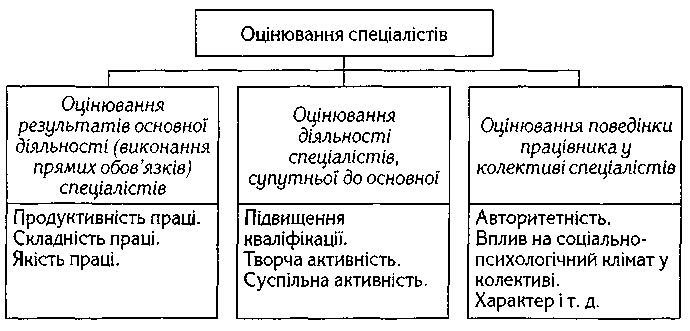 Оцінювання керівників має ґрунтуватися на проведенні оцінювання результатів роботи підлеглого колективу (підрозділу, підприємства) та якості виконання управлінських функцій
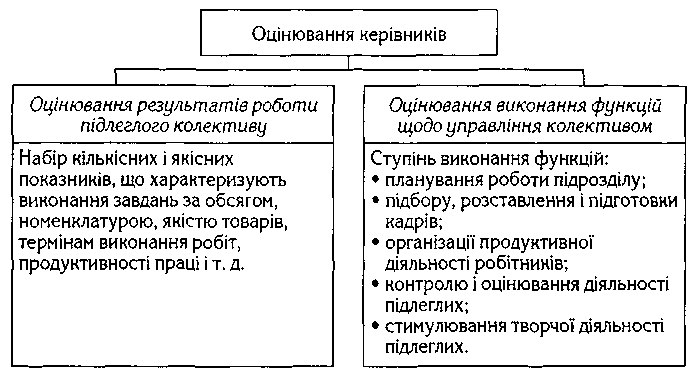 4.3. Атестація персоналу підприємства
Атестація – комплекс кадрових заходів, спрямованих на оцінювання відповідності рівня праці, якостей та потенціалу особи вимогам виконуваної діяльності з метою встановлення ступеню використання трудового потенціалу працівника та виявлення резервів підвищення рівня його віддачі.

Атестація – це документально оформлений процес ділового оцінювання, що має правові наслідки.
Атестація виконує функції:

контролю (перевірка відповідності ділових та особистих якостей працівників вимогам робочого місця чи посади; контроль якості та кількості виконуваної роботи);

стимулювання (мотивування працівників до професійного та особистісного розвитку, підвищення результативності праці);

поліпшення підбору та розставлення персоналу (результати атестації стають підґрунтям для прийняття офіційного рішення щодо збереження чи зміни посади атестованого, звільнення або планування кар’єри).
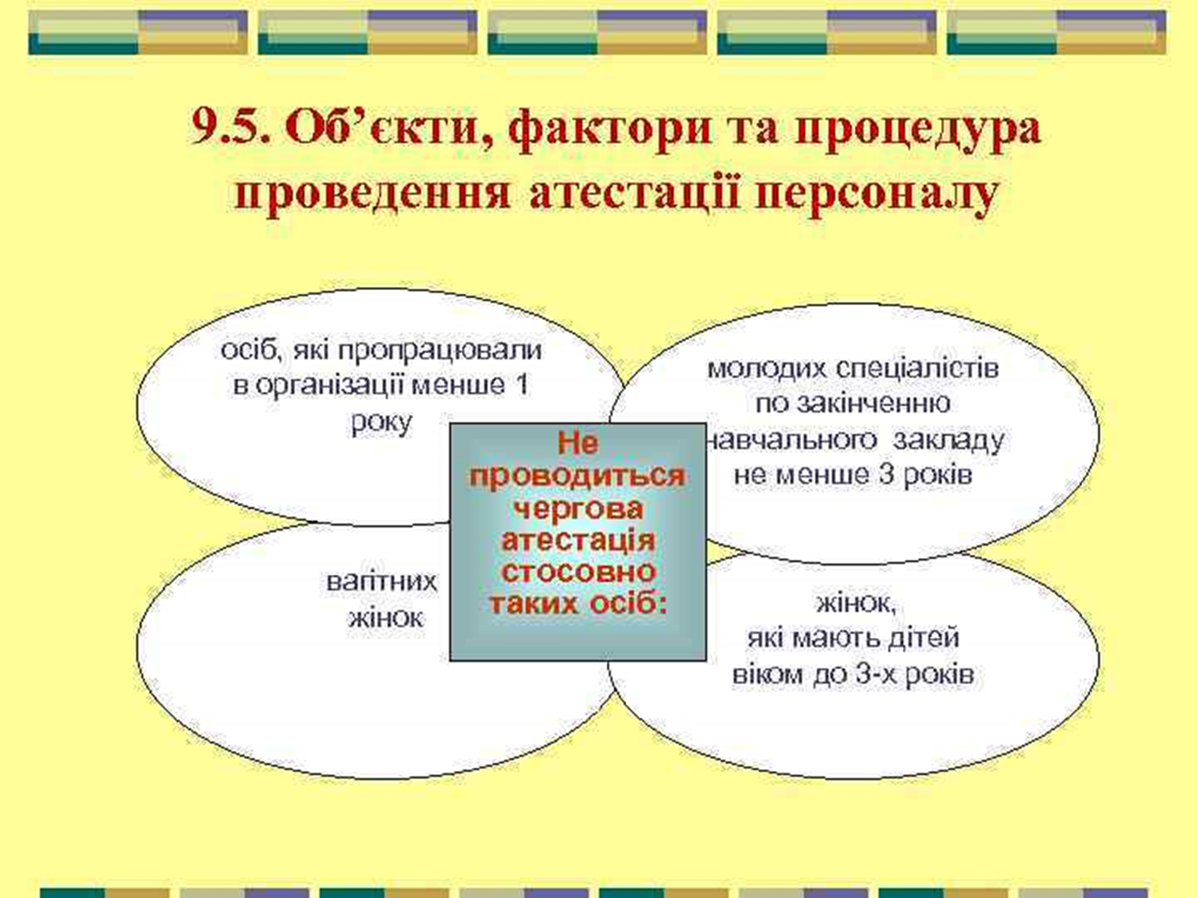 Виділяють три види атестації: 
підсумкова - повна та всебічна оцінка діяльності працівника за весь період діяльності, яка дозволяє зробити висновки про наявний потенціал людини. Проводиться раз в три - п’ять років.
поточна (проміжна) - проводиться через відносно короткий термін часу з урахуванням результатів кожної попередньої атестації.
спеціальна - проводиться у зв’язку особливими обставинами таких як, наприклад, направлення на навчання, підвищення заробітної плати, просування по службі тощо.
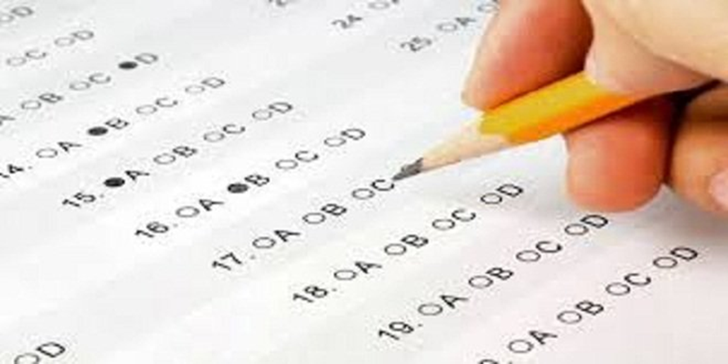 Проведення атестації складається з таких етапів:
1) Підготовка до проведення атестації:
визначення складу атестаційної комісії;
встановлення графіку та термінів проведення атестації;
формування переліку працівників, що проходитимуть атестацію
організація роз’яснювальної роботи щодо цілей і порядку проведення атестації;
підготовка необхідних документів (Атестаційний лист, структура письмової характеристики на атестанта, бланк оцінки показників і ділових якостей, звіт про роботу атестанта, його план роботи, висновок атестаційної комісії, структуру звіту атестаційної комісії щодо підсумків атестації.)
опрацювання атестаційною комісією вихідних даних; 
2) Проведення атестації:
професійне тестування;
атестаційна співбесіда;
3) Підведення підсумків атестації. Оцінка, яку отримує атестант в результаті атестації, може бути одна з трьох: 
відповідає посаді; 
відповідає посаді за певних умов (умовна атестація) з повторною атестацією за певний час; 
не відповідає посаді.
Характеристика на працівника, що підлягає атестації висвітлює наступні питання:
професійні вміння та навички, досвід роботи за посадою;
виконання працівником трудових обов'язків, правил внутрішнього розпорядку, вимог інших локальних нормативних документів підприємства;
професійна компетентність та ділові якості;
особисті якості;
результати праці;
підвищення кваліфікації;
можливості для професійного і службового просування;
заохочення;
зауваження і побажання працівникові, що проходить атестацію;
висновок щодо відповідності працівника посади.
Зазвичай оцінювання працівників здійснюється за такими блоками критеріїв:
1) оцінка професійної компетентності:
рівень спеціальної освіти;
досвід роботи на даній посаді;
досвід роботи за спеціальністю;
розвиток загальних і спеціальних знань у системі підвищення кваліфікації;
стаж роботи у даній організації, який засвідчує знання працівником конкретних особливостей та умов виробництва.
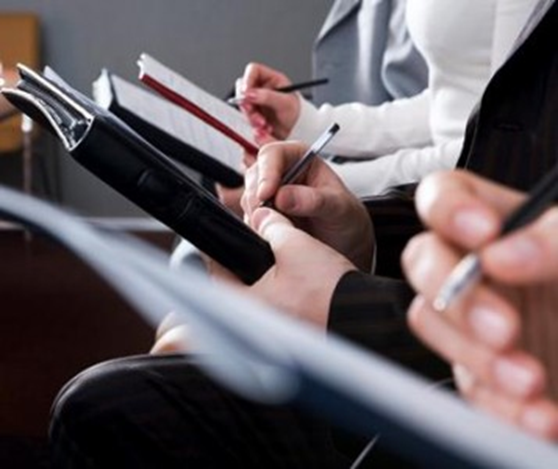 2) оцінка ділових якостей:
професійна компетентність;
здатність чітко організовувати і планувати свою роботу;
усвідомлення відповідальності за виконувану роботу;
самостійність при виконанні завдання;
здатність вирішувати нові питання;
працездатність;
здатність налагоджувати контакти з людьми тощо.
3) оцінка трудового внеску:
кількість і якість виконаних планових і позапланових робіт;
дотримання термінів виконання завдань;
наявність у роботі елементів креативності та новизни;
складність проектованих технологічних процесів або конструкторських розробок;
різноманітність виконуваних робіт або багатопрофільність спеціаліста;
масштаби і складність функцій, делегованих працівникові керівництвом;
ступінь відповідальності, що залежить від характеру службових обов’язків тощо.
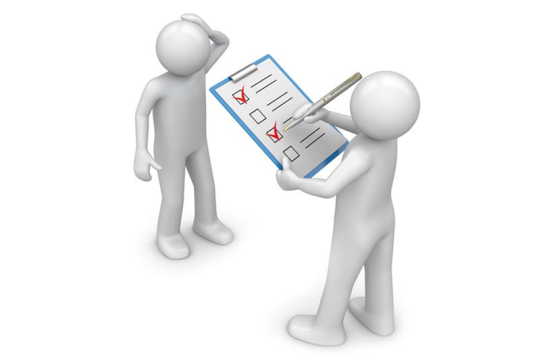